Welcome
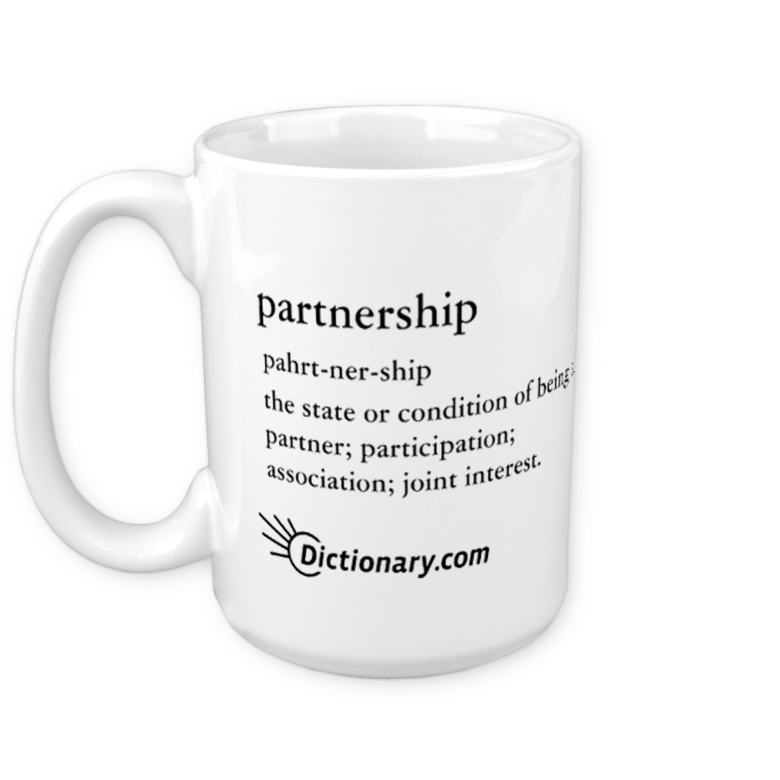 [Speaker Notes: Introduce yourself and your partner facilitator.
Explain your role is to work with them to achieve the objectives and outcomes for the session
Highlight a core purpose is to have them discuss, share and question – not just listen
Let them know you will open for wider discussion and questions at the end of each key area

NB
Foundation Management Programme – participants already know each other
(Open sessions - ACTIVITY - delegates introduce themselves)
(Open sessions – also confirm fire alarm test, toilets, mobile phones)]
By the end of the session you will,
understand the national approach to Partnership Working (background, aims and ways of working)
know how this is taken forward in NHS Greater Glasgow and Clyde through the Partnership Agreement and Facility Agreement
understand the role of our
Partnership forums and their structure
be aware of the importance and value
of engaging effectively in
Partnership Working
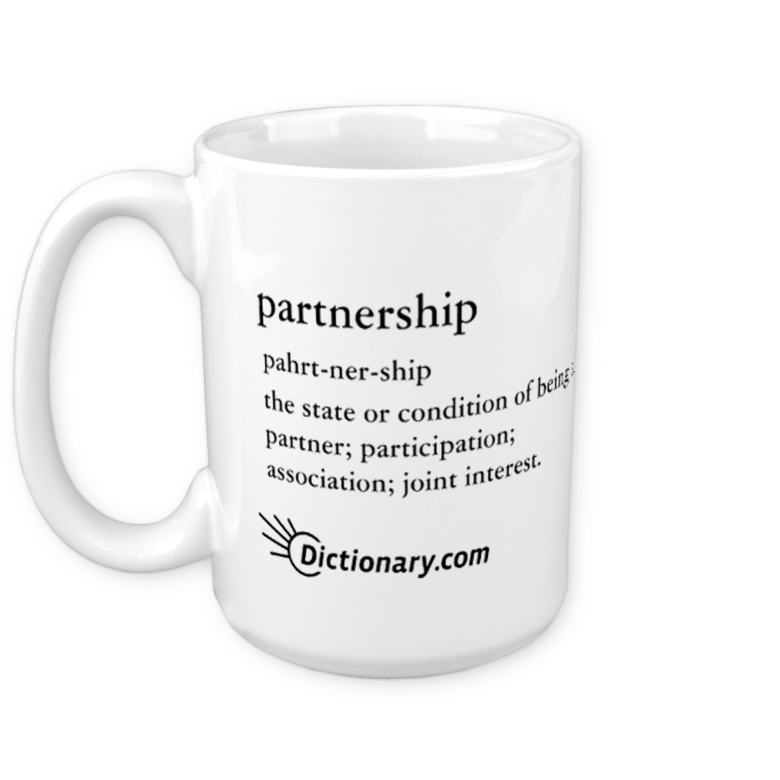 [Speaker Notes: We will introduce and explain the key aspects of the Partnership model to both encourage and enable you to engage effectively with Partnership working.]
Staff Governance Standard
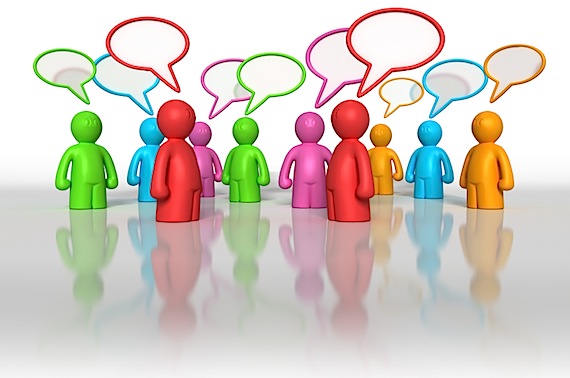 [Speaker Notes: For background you may wish to briefly introduce this topic as one most people in the room will be familiar with - already covered as part of Foundation Management Programme.  (Slides 5 and 6 are optional and can be used in Open Sessions)

ACTIVITY – Ask for a few key principles relating to Staff Governance.  Keep this ‘light’ (not  a test) and accept responses in an encouraging manner.

Probably don’t need to use the following when this session is part of the Foundation Management Programme.
NHS Boards are required by the NHS Reform (Scotland) Act 2004 to comply with the Staff Governance Standard.
The Standard requires all NHS Boards to demonstrate that staff are: 
well informed;
appropriately trained and developed;
involved in decisions;
treated fairly and consistently, with dignity and respect, in an environment where diversity is valued; and
provided with a continuously improving and safe working environment, promoting the health and wellbeing of staff, patients and the wider community.

The Standard also requires all staff to: 
keep themselves up to date with developments relevant to their job within the organisation;
commit to continuous personal and professional development;
adhere to the standards set by their regulatory bodies;
actively participate in discussions on issues that affect them either directly or via their trade union/professional organisation;
treat all staff and patients with dignity and respect while valuing diversity; and
ensure that their actions maintain and promote the health, safety and wellbeing of all staff, patients and carers.

This is what partnership working is based on.]
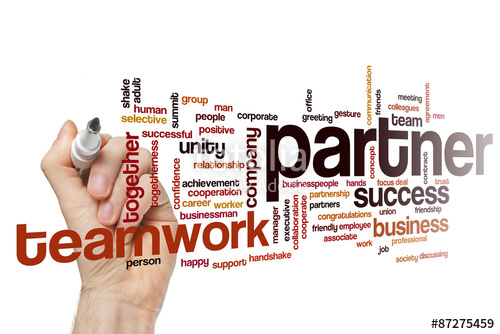 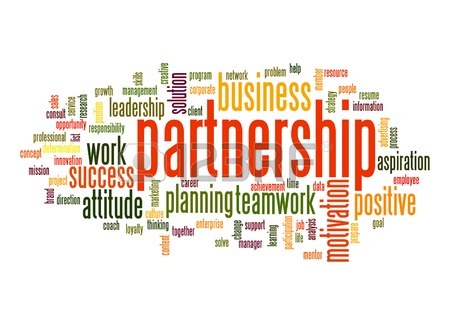 Understanding Partnership Working
Scottish Terms and Conditions Committee (STAC)
Scottish Partnership Forum  (SPF)
Scottish Workforce and Staff Governance group (SWAG)
[Speaker Notes: We will now outline some of the national background to Partnership Working

Nationally there are 3 main groups – STAC Scottish terms and conditions group, the Scottish Partnership Forum of which Scottish Workforce and Governance Group is a sub group.

Negotiations are undertaken through the Scottish Terms and Conditions Committee (STAC).  Negotiations are taken forward in a way which is consistent with partnership working behaviours and in line with UK arrangements. The main function of STAC will be to negotiate collective agreements on terms and conditions for any staff group other than issues which form the basis of recognised separate collective bargaining arrangements. 

The Scottish Partnership Forum (SPF) provides the main forum where all stake-holders, including the trade unions and professional organisations and NHS Scotland employers, can work together to influence national priorities and policy on health issues.

The Scottish Workforce and Staff Governance group is a sub group of the SPF and this group. Its main function will be to support the development of the workforce strategy and to support the Director for Workforce in the development and implementation of employment policy and practice for NHS Scotland]
Understanding the Partnership Model
Formulation - all stakeholders including TUs
Consultation - all stakeholders including TUs
Existing consultation structure should be incorporated
Evaluation - all stakeholders including TUs
Negotiation -  exclusively TUs   Existing negotiation structure  incorporated
Implementation  - all stakeholders including TUs
[Speaker Notes: This model illustrates a model of employee relations which requires the need for all stakeholders to be involved at the stage of formulating potential change or development before moving to the consultation stage. It is important that managers engage at the formulation stage with the trade unions.  Partnership Model (NHS MEL (1999)59) 
 
Formulation
All stakeholders are entitled to be involved in any review of current service provision or any proposal for a change in service delivery or service provision. This review should involve stakeholders at as early a stage as possible. Stakeholders will be those involved or affected by any proposal to review or amend services and will make their contribution in their own right, reflecting expertise and knowledge. 
 
Consultation
Consultation is that part of the process which seeks to amend or improve given propositions which may emanate from the formulation stage. Existing consultation arrangements should be incorporated to progress this stage. 
 
Implementation
Stakeholders, as appropriate, are jointly responsible for the supporting the effective implementation of change.
 
Evaluation
All stakeholders commit to review and audit the partnership approach in the spirit of continuous improvement and the seeking of clinical and organisational excellence. The evaluation process should include the review and monitoring of implementation and should include specific feedback from staff, e.g.. through the Local Partnership Forum.
  
Negotiation
The partnership process may impact upon issues that affect staff directly and which need to be dealt with by a negotiating forum e.g. relocation of a patient service. Negotiation is that part of the process which provides for all recognised trade unions to be exclusively involved in any discussion involving the terms and conditions of their members and requires agreement from both sides. Existing negotiating arrangements will apply e.g. Local Negotiating Committees and Joint Negotiating Committees.
 
Negotiation on matters which affect staff should be with the recognised trade unions who represent the affected staff members. This negotiation will take place through the existing national negotiating bodies. This cascade down to Boards to negotiate and implement  locally.]
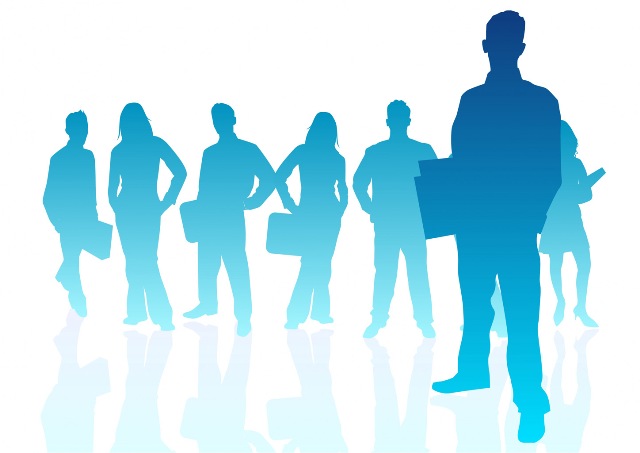 My experience of working in Partnership
[Speaker Notes: Before detailing how Partnership Working is taken forward in NHSGGC let’s hear about some of your experiences.

In groups discuss some examples of what you’ve come across. 10 minutes then we’ll take feedback (check that people are comfortable sharing their experience – it’s confidential).  Take feedback from each group (not necessarily every person).

The ‘Did you know…?’ (‘myths’) discussion can be woven into the feedback discussion or introduced after feedback.

Facility Time –  
Myth -When I see they are not doing anything can I get them to go back to work?
Fact – When on facility time staff sided reps will be working, preparing for meetings, reading papers and responding

Myth – Unions are resistant to change
Fact –  If change required Unions and staff want to be involved at the start. Often the staff have good ideas on what works and what doesn’t work

Myth – Conversations in the corridor or in passing is not Unions agreeing to what information that has been shared
Fact – Unions work on consensus and may have to take the information back to their reps meeting for agreement

Myth – Unions make the staff disconnect from the managers
Fact – Managers are there to manage and unions provide support to members

Myth – Unions come to managers with staff issues when staff should come to managers themselves
Fact – Often members speak to union representatives and ask them to speak to managers on their behalf
 
Allow group to suggest myths / facts]
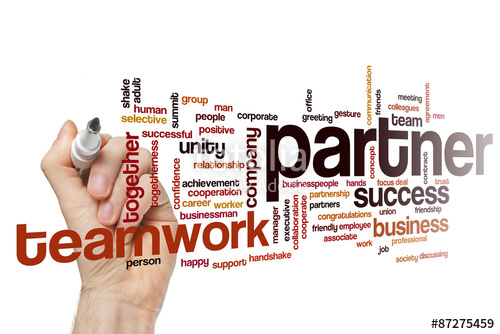 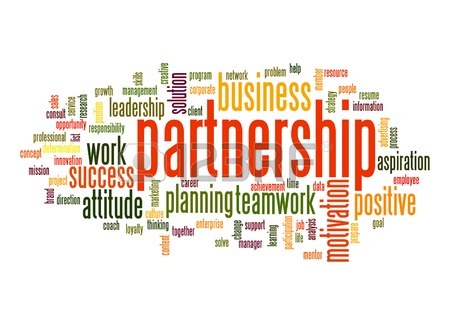 Our Partnership Agreement

http://www.nhsggc.org.uk/working-with-us/hr-connect/policies-and-staff-governance/policies/partnership-agreement/
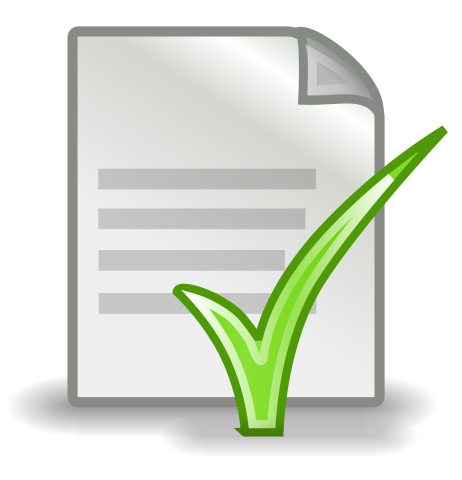 [Speaker Notes: NHS Greater Glasgow & Clyde Partnership Agreement 
Commits all parties (both management and trade unions) to the values as follows:
Mutual trust, honesty and respect;
Openness and transparency in communication;
Consensus, co-operation and inclusion as the "best way”;
Recognising and valuing the contribution of all parties;
Recognising and valuing diversity within the workforce and the wider community;
Recognising the right of stakeholders to be involved, informed and consulted;
Recognising and respecting the responsibility of individuals to represent their constituency;
Recognising the value in keeping language as simple as possible and avoiding the use of acronyms, foul or abusive language; and
The timely access and sharing of information,

Provides for local partnership arrangements as follows:
"Appropriate arrangements for the operation of effective partnership working will be established within each division or substructure of the Board (e.g. Acute Division, Mental Health Partnership, Health and Social Care Partnerships). These arrangements will be determined jointly between local management and appropriate trade union/professional organisation representatives reflective of trade union membership within the division or substructure, and agreed by the Area Partnership Forum.”.
 
“The local partnership arrangements will enable the consideration of issues affecting all staff within the division or substructure around service development, service delivery, and the implementation of agreed Board strategy. ”.]
Governance
 	The Area Partnership Forum (APF)
 	Local  Partnership Forum (SPF / LPF)
 	Health & Safety Forum
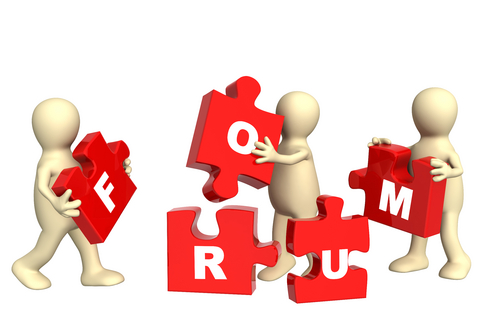 [Speaker Notes: In relation to "Involved in decisions which affect them" organisations have fully implemented the Standard will have the following characteristics as a minimum:
Partnership working is embedded and mainstreamed within each NHS Board;
Each NHS Board has in place Partnership Forums as appropriate to reflect local structures. These should include a Area Partnership Forum at Board level and local structures and mechanisms. Each HSCP must have a Staff Partnership Forum in accordance with local structures;
Service development and organisational changes are planned and implemented in partnership;
A comprehensive workforce plan is developed in partnership and integrated into service planning and organisational change and development in line with national workforce framework;
and Employers must engage with staff to ensure that they are involved in all decisions that affect them.]
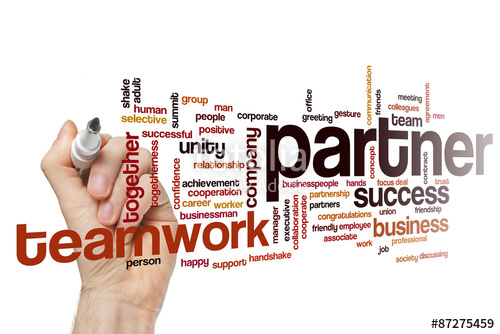 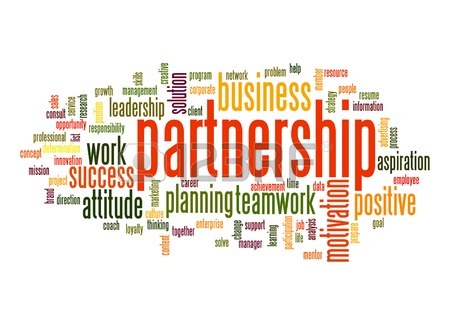 Our Facilities Agreement

http://www.nhsggc.org.uk/working-with-us/hr-connect/policies-and-staff-governance/policies/facilities-agreement/
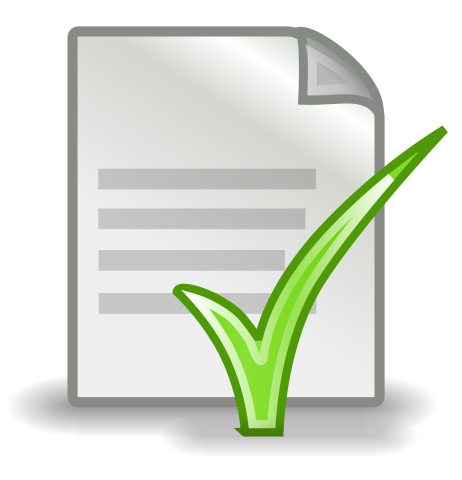 [Speaker Notes: The Facilities Agreement Policy ensures that recognised trade union representatives of the Board are not unreasonably refused paid time off to carry out duties which are concerned with other functions related or connected with:
Terms and conditions of employment, or the physical conditions in which workers are required to work;
Engagement or non-engagement, or termination or suspension of employment or the duties of employment, of one or more workers;
Allocation of work or the duties of employment as between workers or groups of workers;
Matters of discipline;
Trade union membership or non-membership;
Facilities for officials of Trade Unions;
Machinery for negotiation or consultation or partnership working and other procedures.

The Facilities Agreement Policy sets out guidance on how recognised Trade Unions/Professional Organisations establish with the Board the number of representatives they have within the Board. The Policy also sets out the process for accredited Trade Union Representatives to apply for paid time off to attend any of the duties noted above.]
Our Facilities Agreement
Time and how this is used
The role of local versus senior reps
Various reps involved e.g. Learning reps
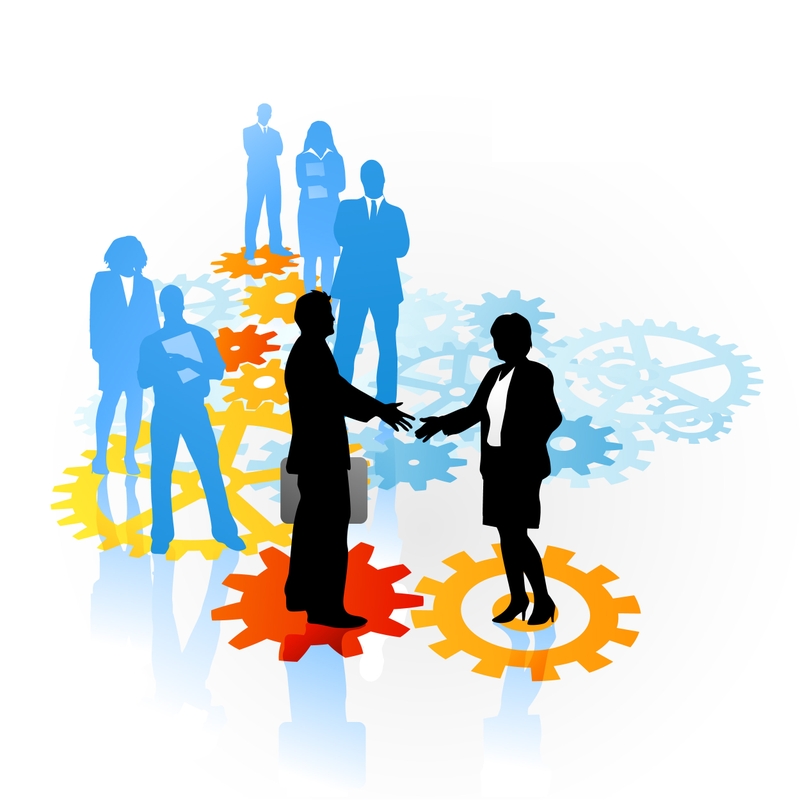 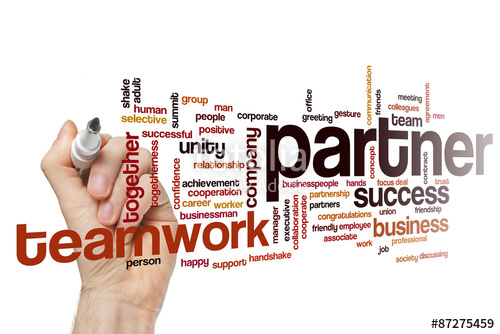 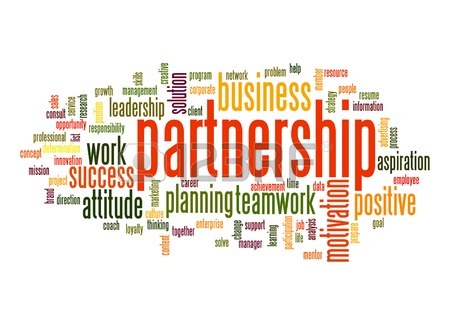 Partnership in Practice